Advance Organizer: Lernfeld 4 – Sachgüterund Dienstleistungen beschaffen und Verträge schließen
Bedarf ermitteln
„Die Schülerinnen und Schüler besitzen die Kompetenz, Beschaffungsprozesse zu planen, durchzuführen und zu überwachen.“
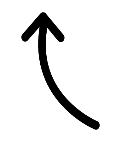 Verantwortungsbereich in Beschaffungs- und Lagerhaltungsprozessen definieren
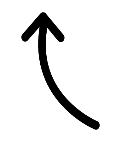 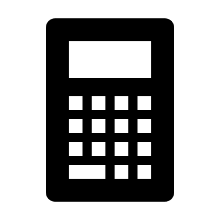 Optimale Bestellmenge bestimmen
Bezugsquellen recherchieren und Anfragen erstellen
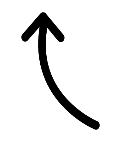 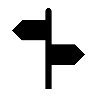 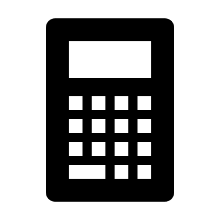 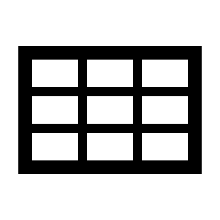 Bestell- und Lieferzeitpunkte bestimmen
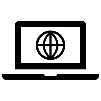 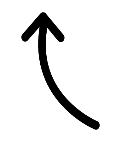 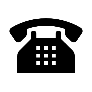 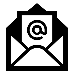 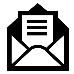 Tabellenkalkulationsprogramm
Textverarbeitungsprogramm
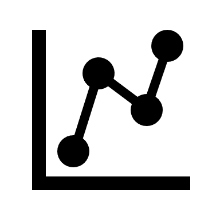 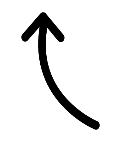 Skontonutzung, Electronic-Banking, Kreditkartenzahlung
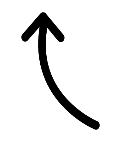 Rechnungen kontrollieren und Bezahlung veranlassen
Beschaffungs- und Lagerhaltungs-prozesse optimieren
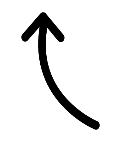 Inhalte von Angeboten darstellen
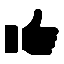 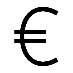 %
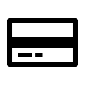 §§
Beschaffungsprozesse nachhaltig gestalten
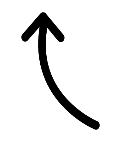 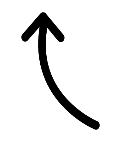 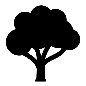 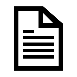 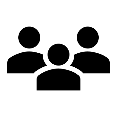 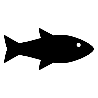 Nicht-Rechtzeitig-Lieferung
Schlechtleistung
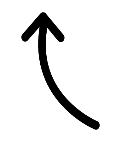 Lösungsvorschläge bei Schlechtleistung entwickeln
Lösungsvorschläge bei nicht rechtzeitiger Lieferung entwickeln
Angebote vergleichen und bewerten
§§
§§
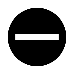 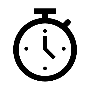 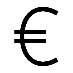 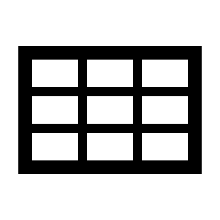 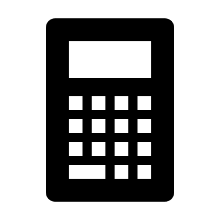 §§
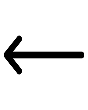 Nichtigkeit, Anfechtung
WENN, ZÄHLENWENN, SUMMEWENN, SVERWEIS
Wirksamkeit nichtiger und anfechtbarer Rechtsgeschäfte beachten
Konflikte bei Kaufvertragsstörungen identifizieren
Tabellenkalkulationsprogramm
§§
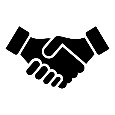 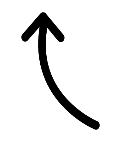 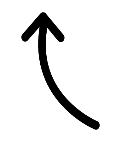 §§
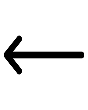 Allgemeine Geschäftsbedingungen beachten
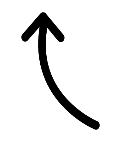 §§
Eigentum, Besitz
Waren annehmen und lagern und Dienstleistungen abnehmen
Besitz und Eigentum unterscheiden
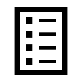 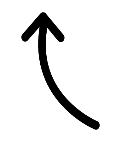 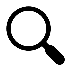 Kaufvertrag, Mietvertrag, Werkvertrag, Dienstvertrag
Verträge abschließen
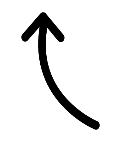 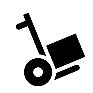 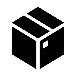 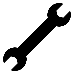 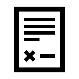 Bestellungen
Textverarbeitungsprogramm